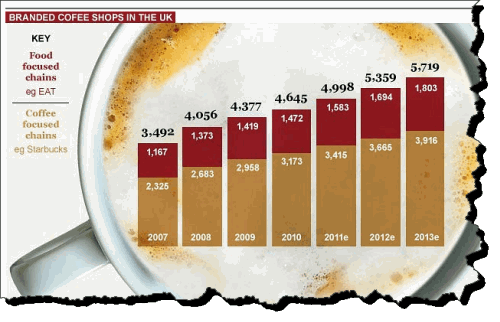 92% market growth anticipated in the e-reader market
Pierre planned to purchase T-shirts and print slogans and messages on them as requested  by customers.  He wanted to start up a business quickly because he had been told that sales for new businesses in this market grew at 30% per annum.  Furthermore, he was aware of a number of businesses planning to enter this market.  He also knew that a major competitor, with a 20% market share, was in financial difficulties and expected to stop trading in 2012.
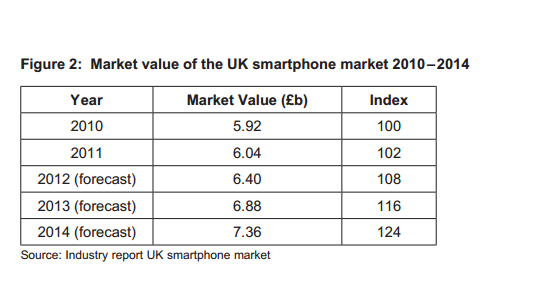 Divine Chocolate Ltd operates in the mass market for Fairtrade chocolate bars.  
Fairtrade chocolate sales in the UK grew by 12% in 2009; much faster than 
non-Fairtrade sales.  Divine Chocolate Ltd’s products are not premium-priced; 
recently, a bar of Divine milk chocolate was priced at 81p, compared with 82p for a 
similar sized bar of Cadbury Dairy Milk.  Price elasticity of demand for chocolate has 
been estimated at –0.3 in the UK.
Market research
Upon her appointment, Amina had commissioned a market research agency to investigate trends in 
Sound and Vision plc’s current market and the public’s opinions of the company.  Its findings were:

●   the market for buying pre-recorded music (CDs) and film (DVDs) was predicted to decline in terms 
of both volume and value
● the demand for books was expected to be stable, but the competition from both online retailers 
and supermarkets would increase
● downloads would continue to be the most popular source of music, especially for the key 
15 to 24 year old market
● Sound and Vision plc maintained a good reputation for its high levels of customer service and the 
specialist knowledge of its employees, particularly amongst the more affluent 25 to 34 year old 
market
● customers liked the wide product range and the individuality of each store
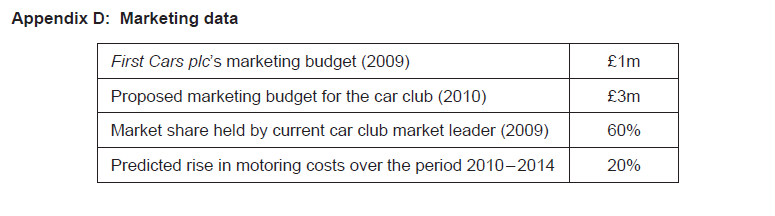 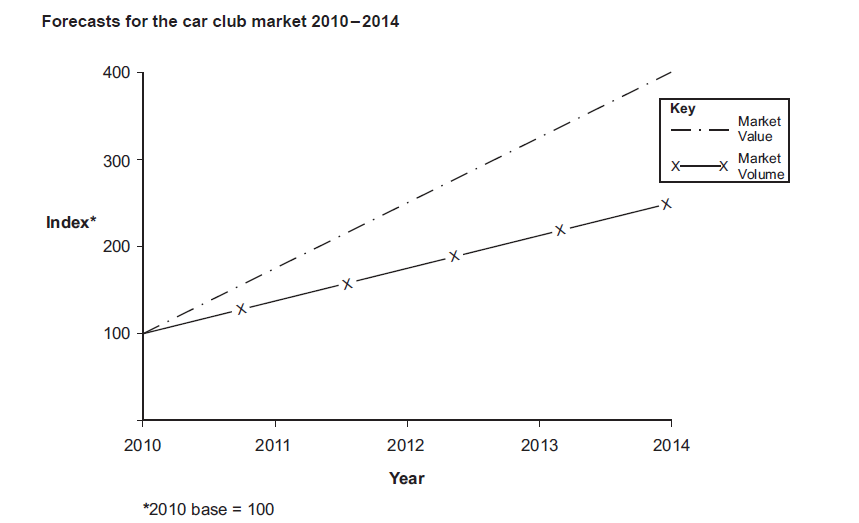